FLEET PROGRAM CHANGES
Project Schedule
Completed Tasks
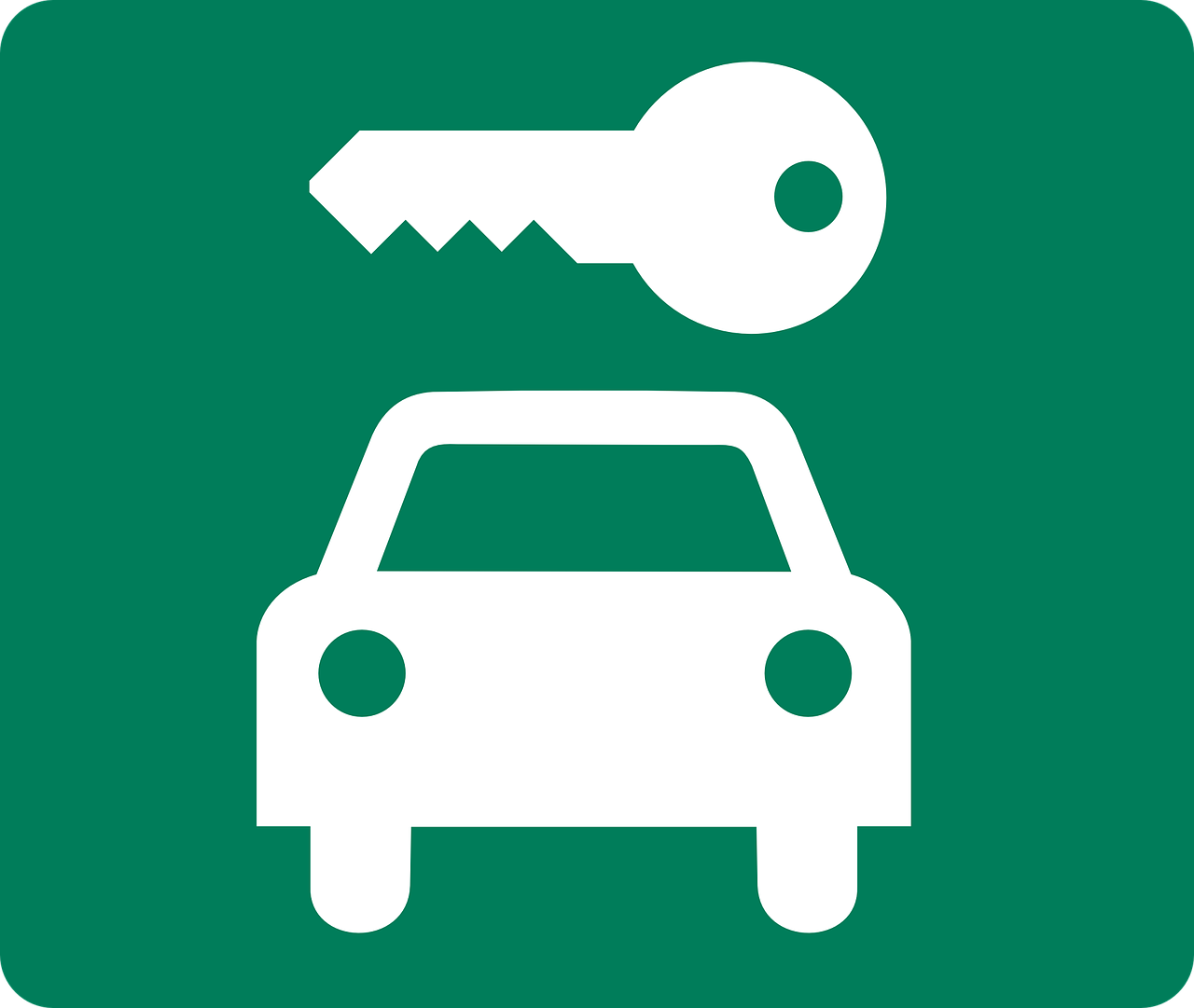 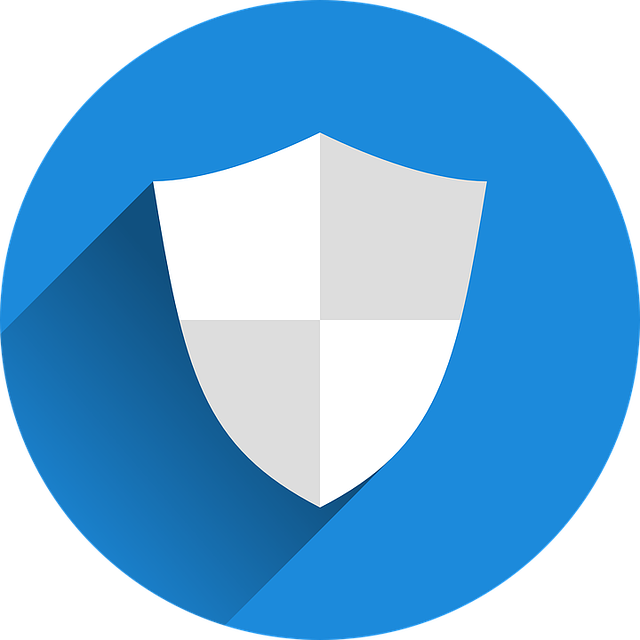 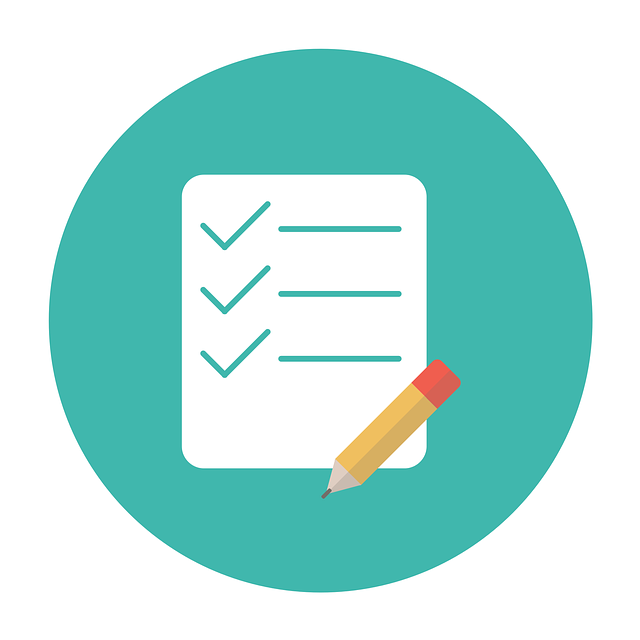 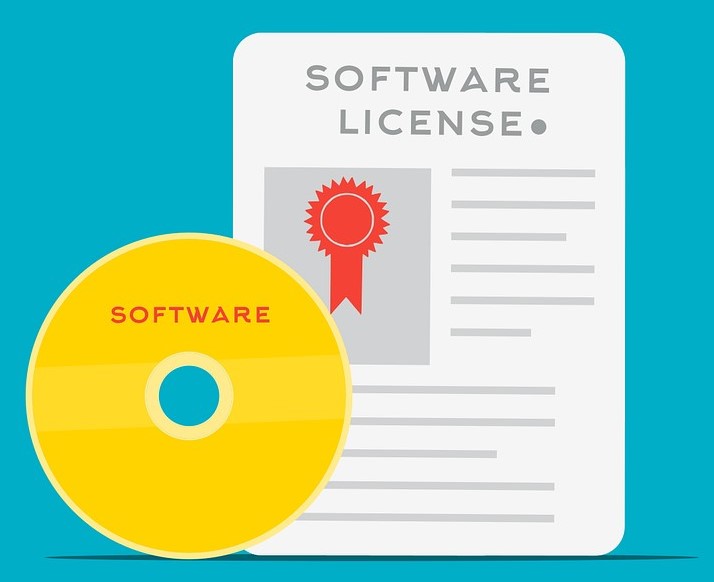 Fleet Policy Update
Pool Vehicle Program
Vehicle Reconciliation
Implemented
Software
2
Project Schedule
Active Tasks
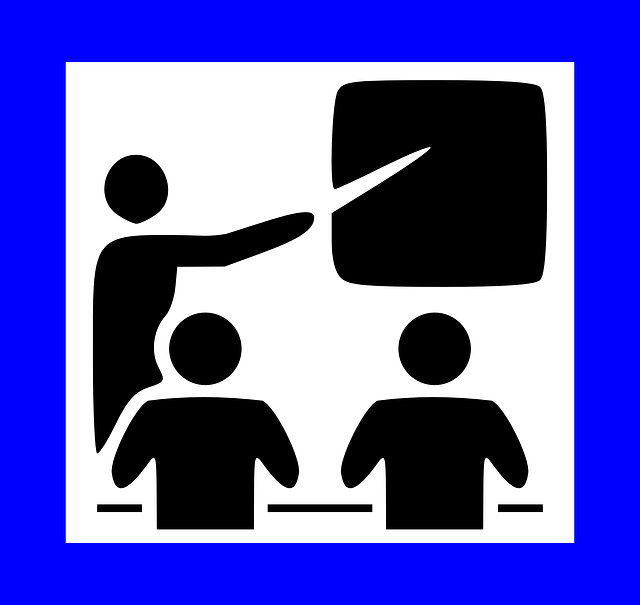 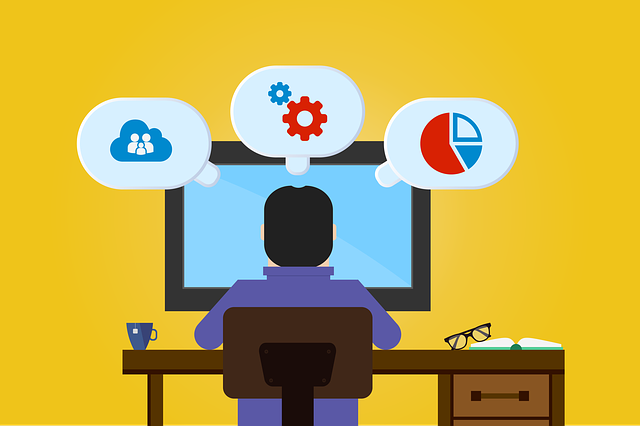 Rollout
Training
3
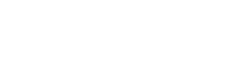 Maintenance Reminders

Service Logs

Inspections
Visit tcu.okta.com. You should see a Fleetio tile like the one below.
Where Can I Find Fleetio?
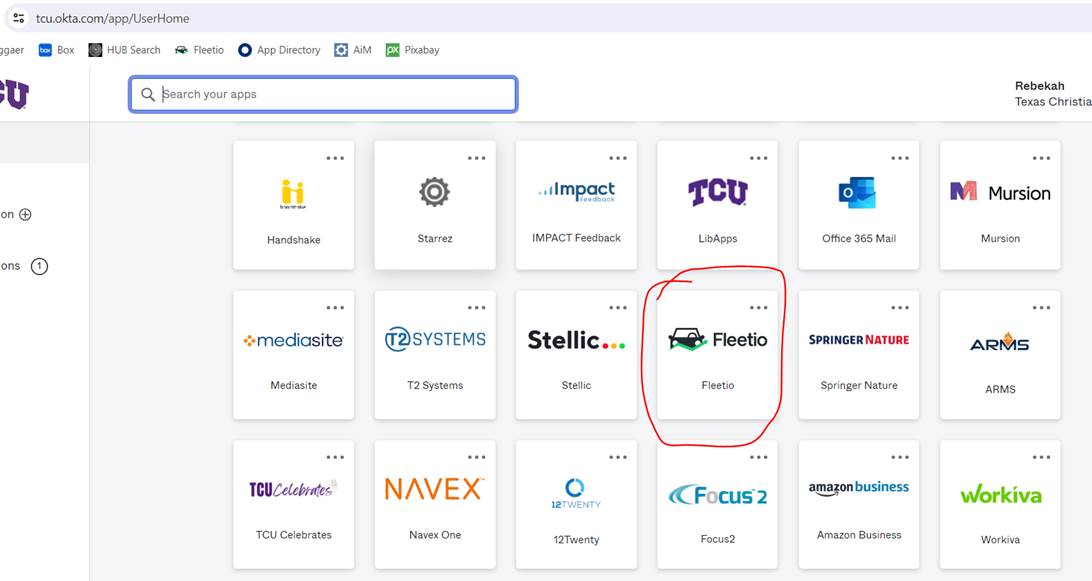 5
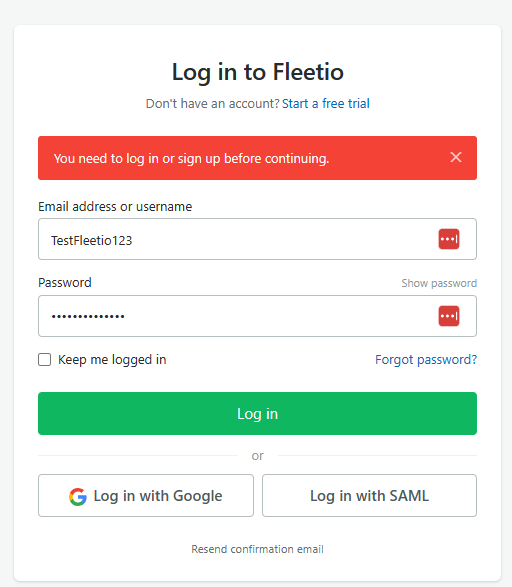 Log in with Single Sign On
6
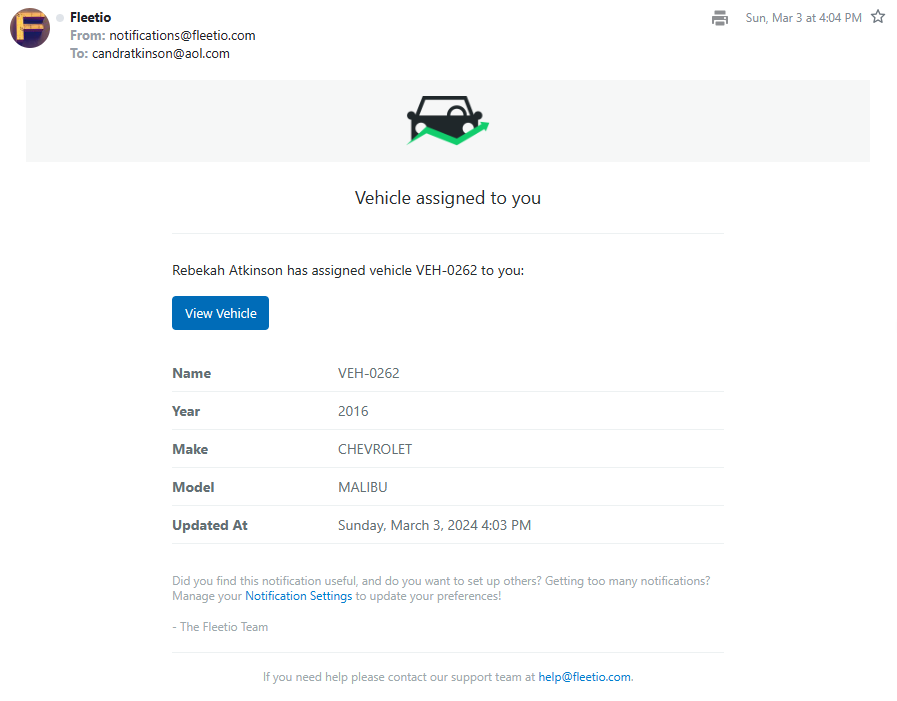 Vehicle Assignment
7
Exploring Your Dashboard
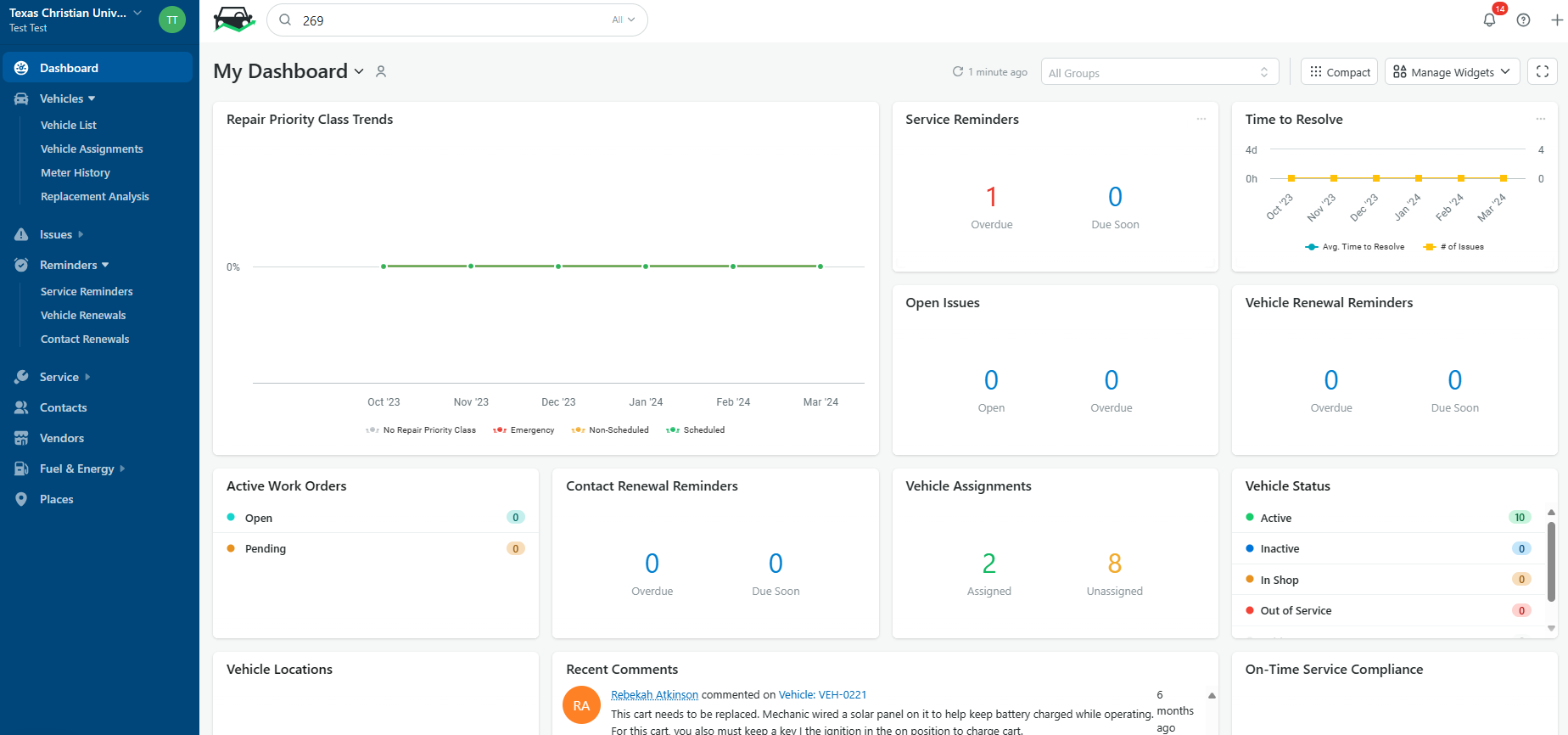 8
Adjust Your Widgets - Areas to Focus
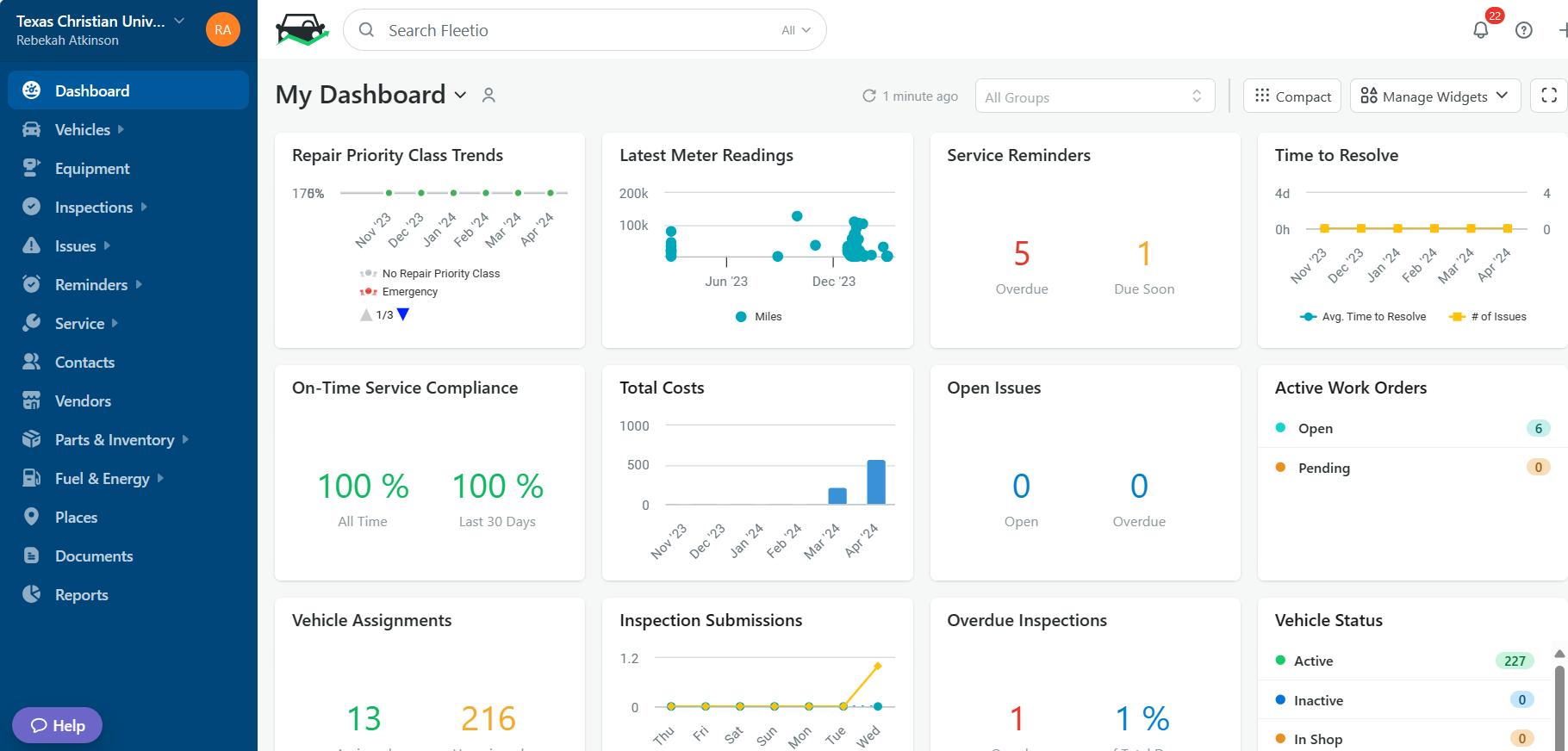 9
Use this Search
Not this One
Finding a Vehicle
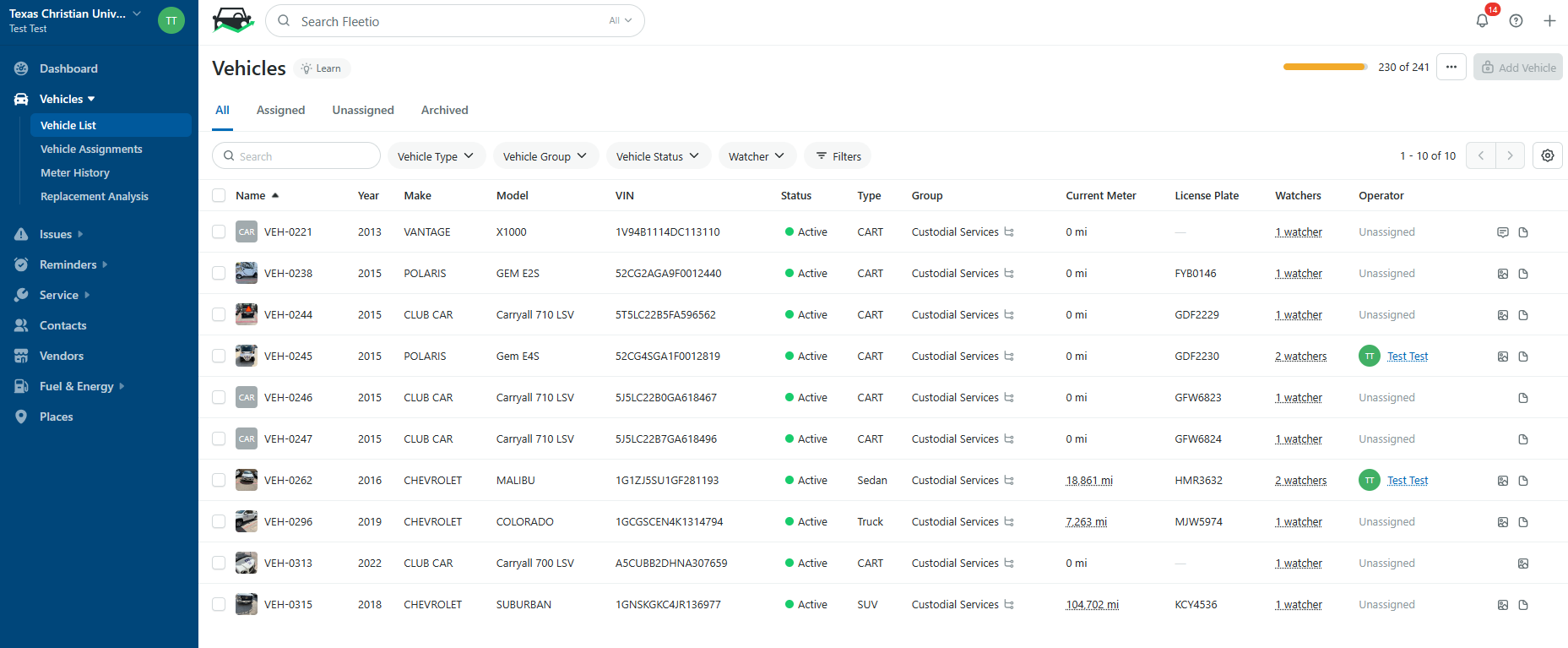 10
What do we need from you?
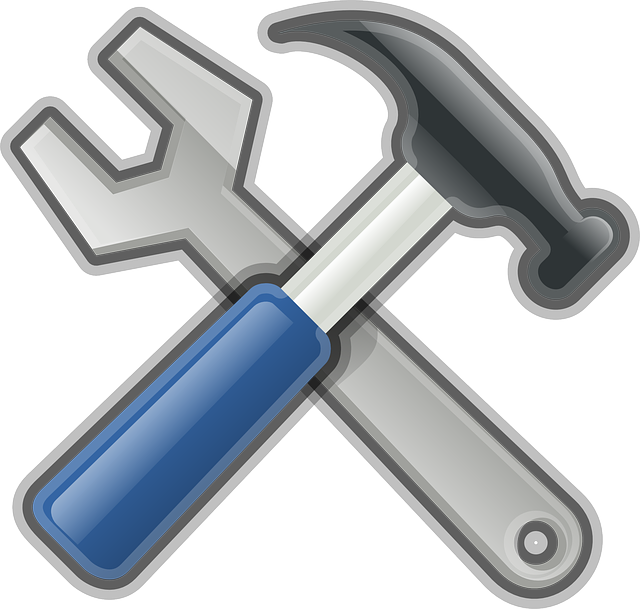 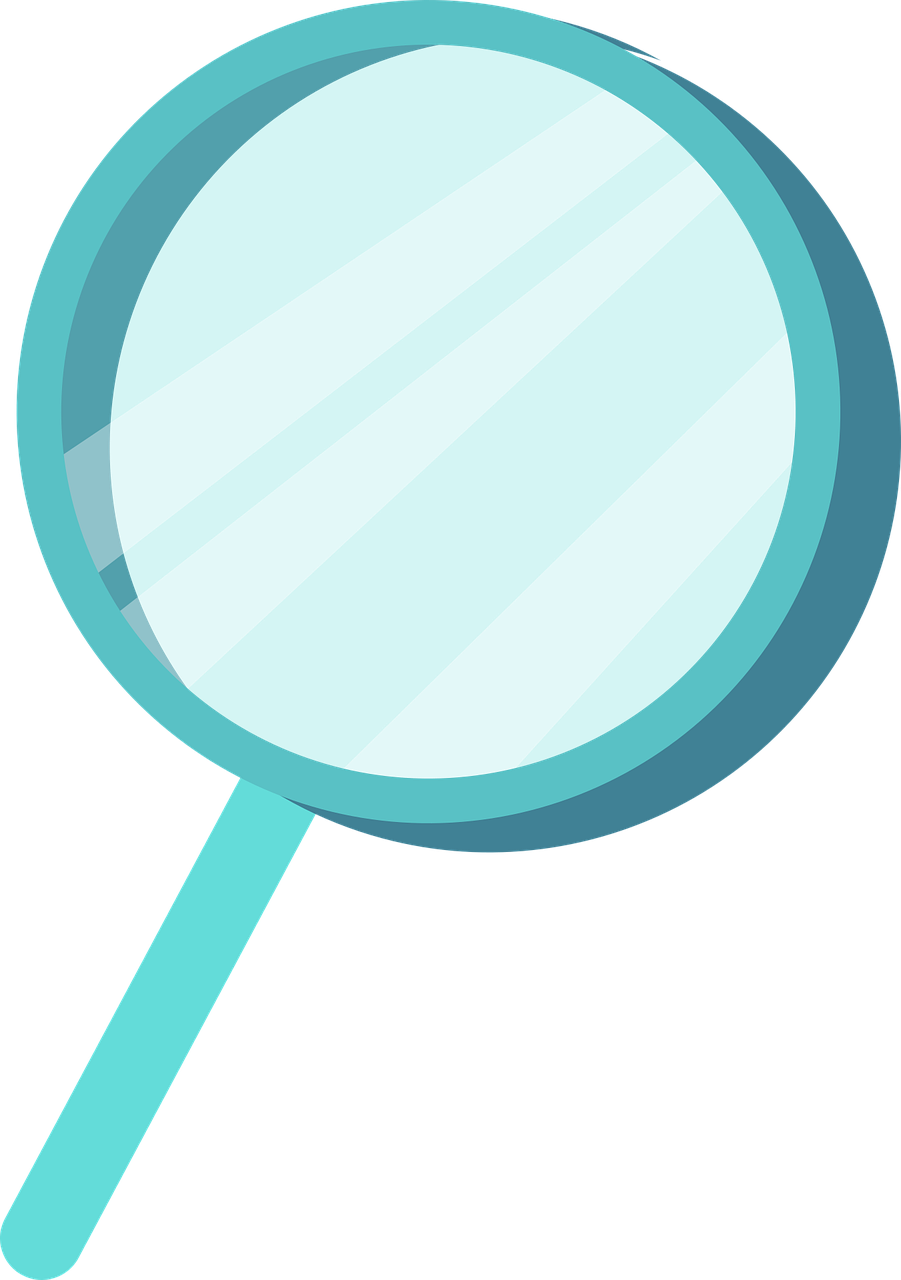 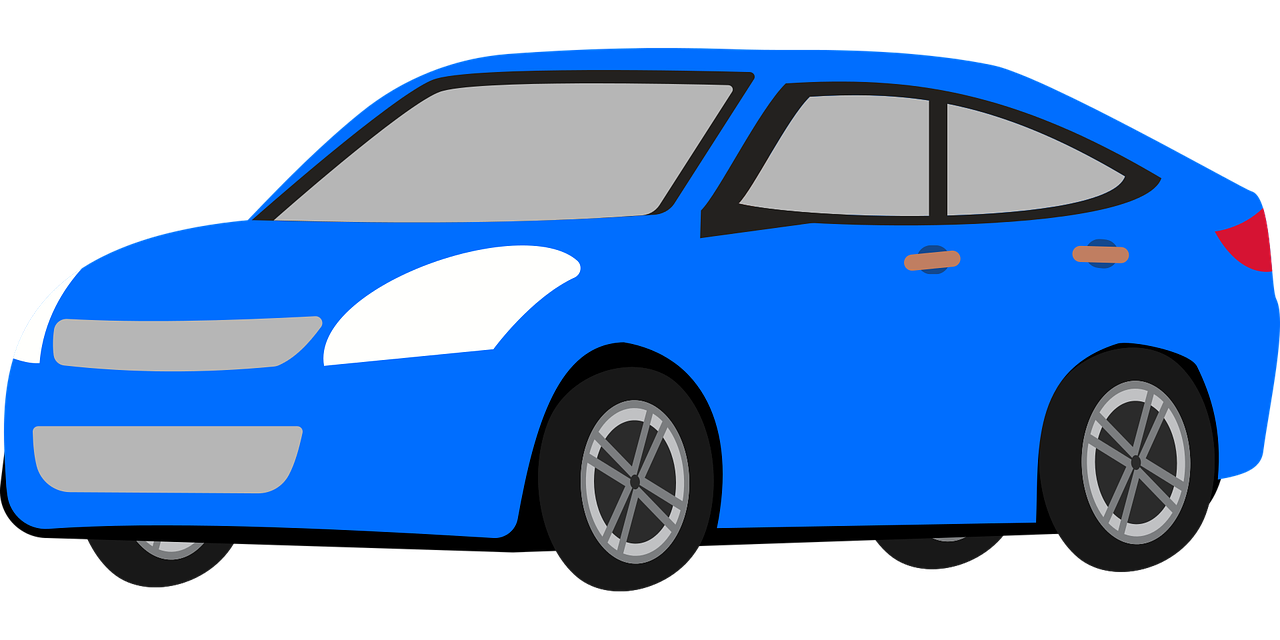 Scheduled Maintenance Services Reporting
Unscheduled Repair Services Reporting
Inspection Reporting
11
Scheduled Service Reporting
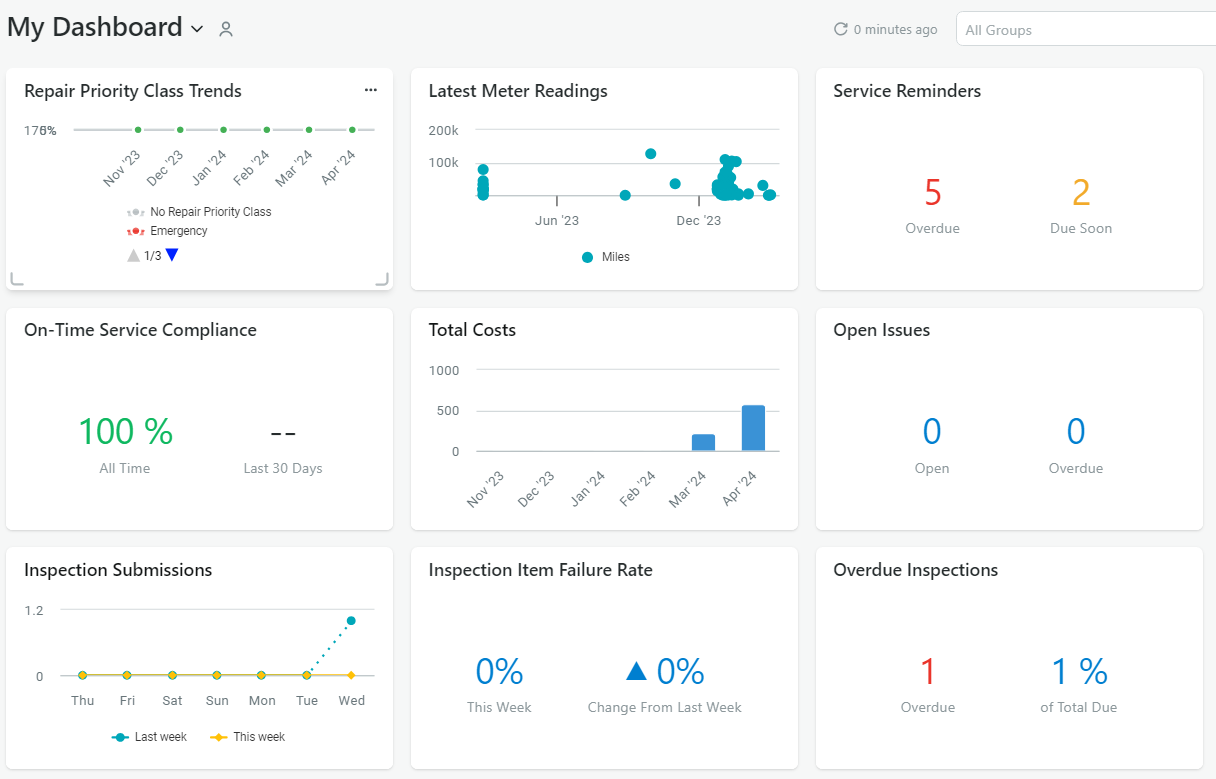 Step 1)	Identify Maintenance Service Need
Step 2)	Complete Maintenance
Step 3)	See “Service Entry - Scheduled Service” for Reporting 
Instructions
https://tcu.box.com/s/ou9bvjsbjhkigfp54wfw279auhequurm
12
Unscheduled Service Reporting
Services unrelated to a maintenance schedule (ex: flat tire, broken windshield, etc.), follow a different set of instructions.

Step 1)	Complete Maintenance
Step 2)	See “Service Entry - Unscheduled Service” for Reporting Instructions
https://tcu.box.com/s/ou9bvjsbjhkigfp54wfw279auhequurm
13
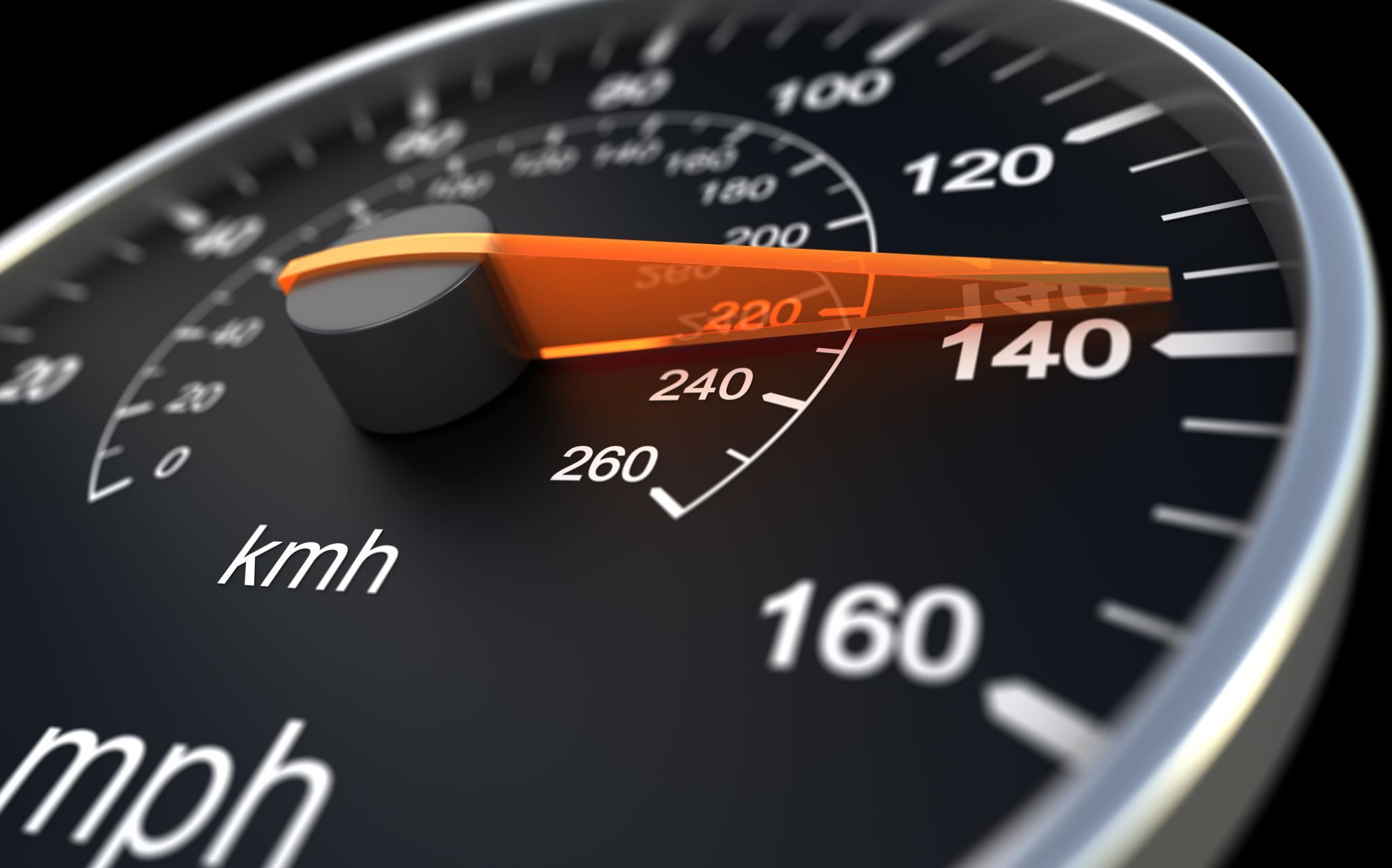 Inspection Reporting
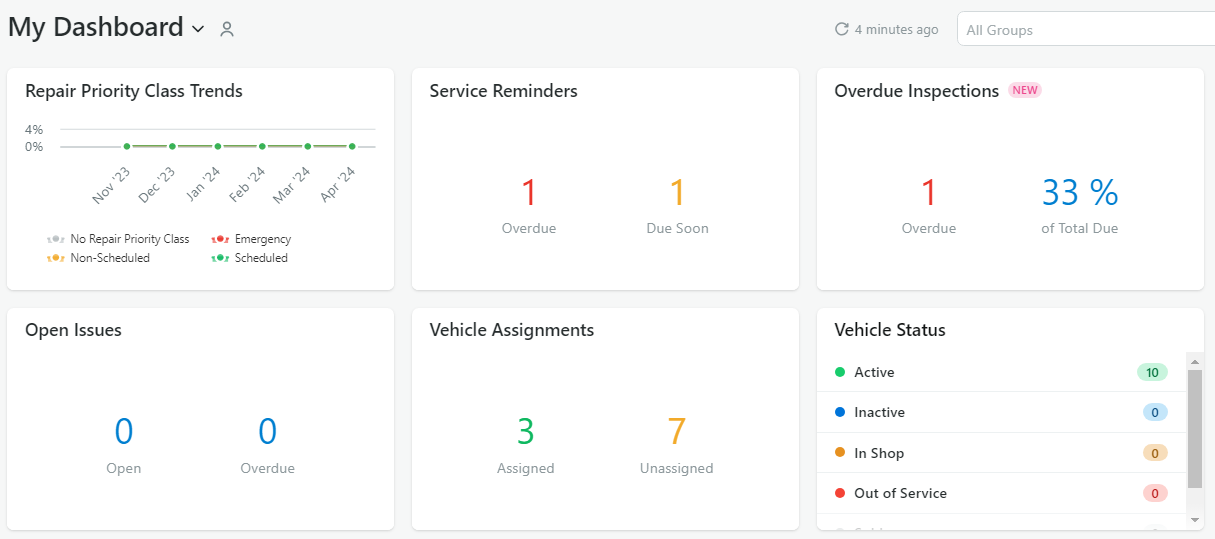 Step 1)	Identify Vehicle Needing Inspection 
Step 2)	See “Vehicle Inspection Report - Scheduled” for Reporting Instructions
https://tcu.box.com/s/ou9bvjsbjhkigfp54wfw279auhequurm
14
What’s in it for me?
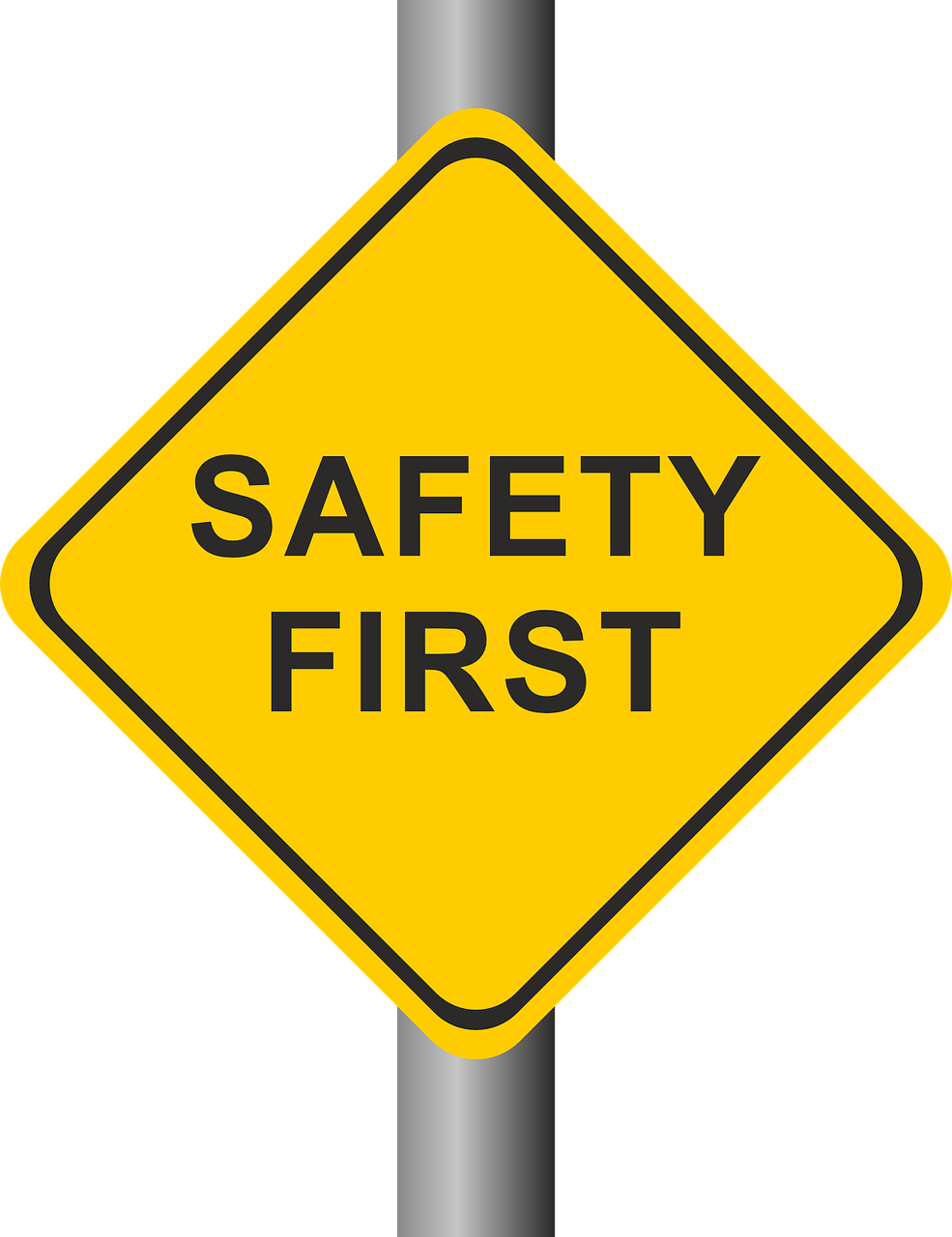 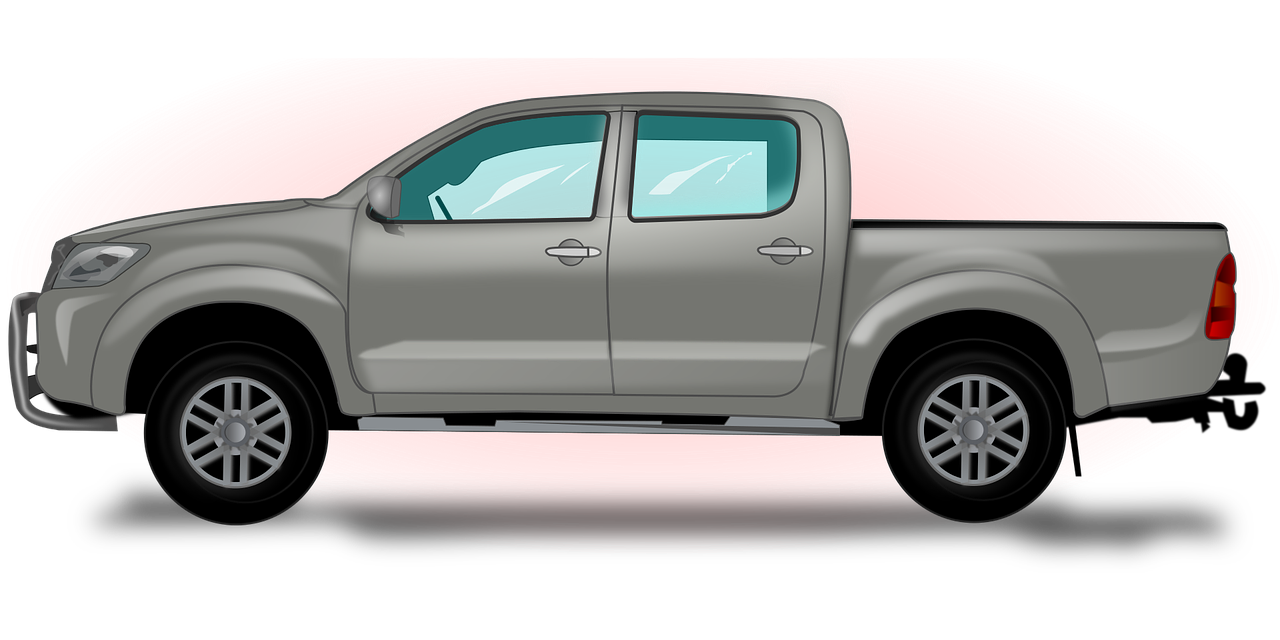 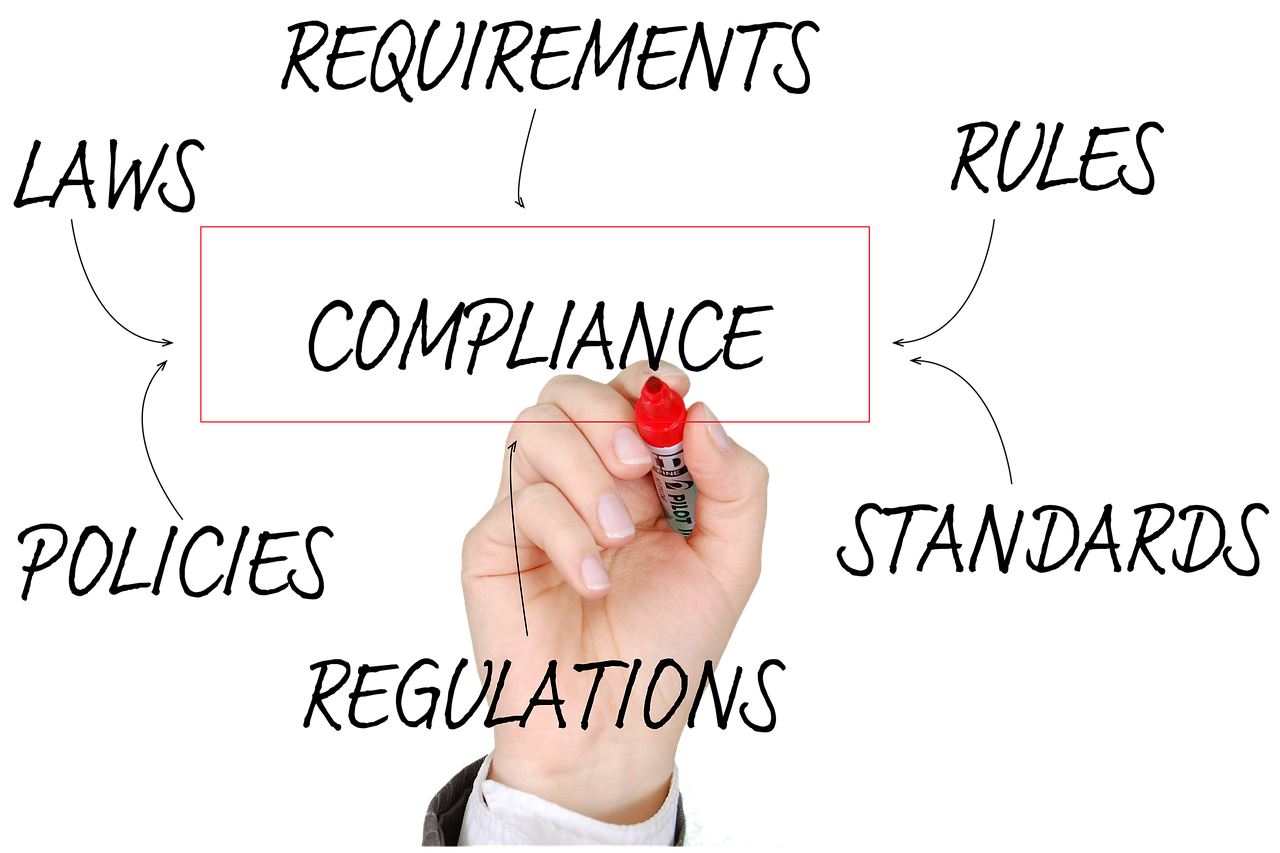 Policy Compliance
Vehicle Replacement
Safety
15
Training Resources
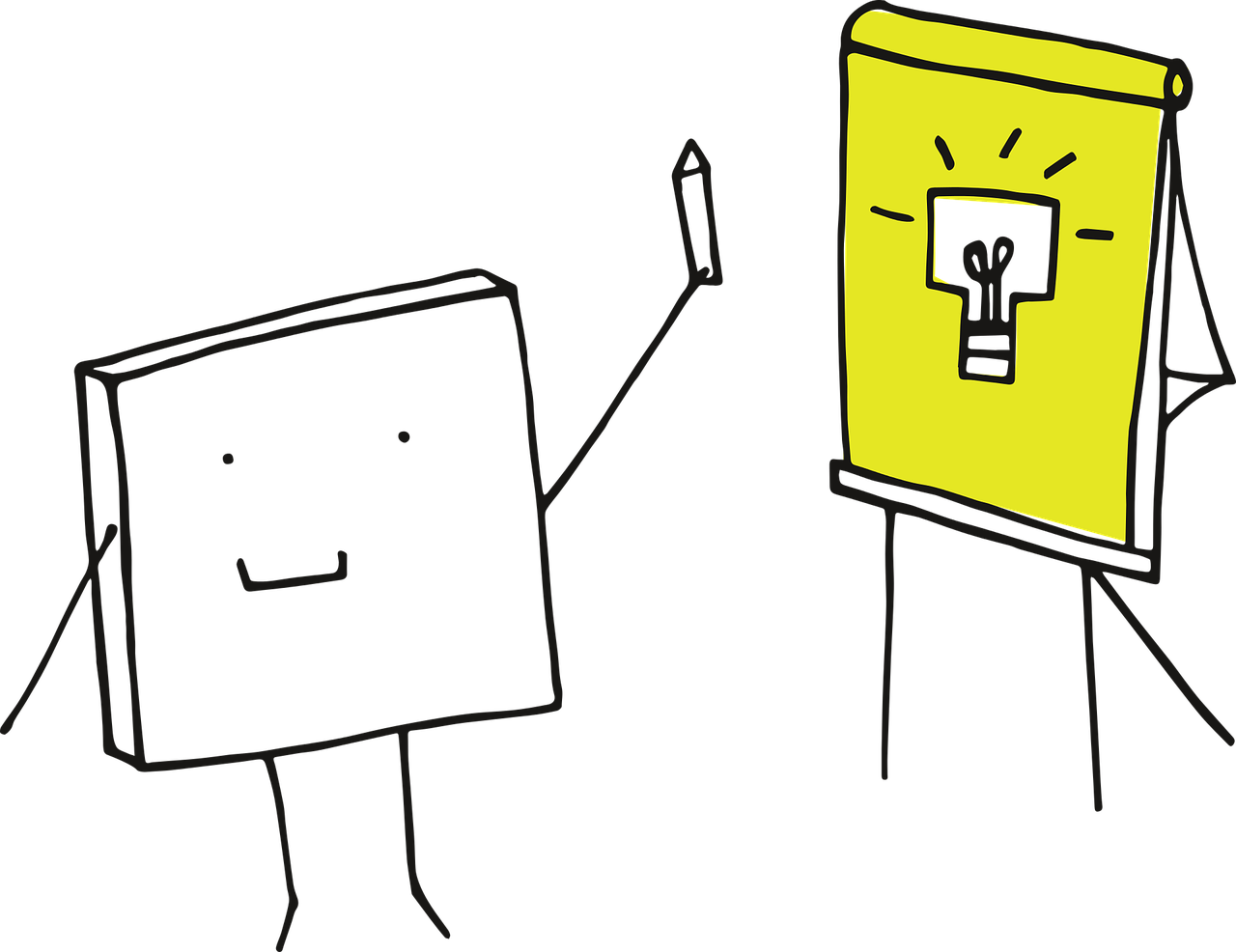 Visit Box for Updated Training Resources:

https://tcu.box.com/s/ou9bvjsbjhkigfp54wfw279auhequurm
16
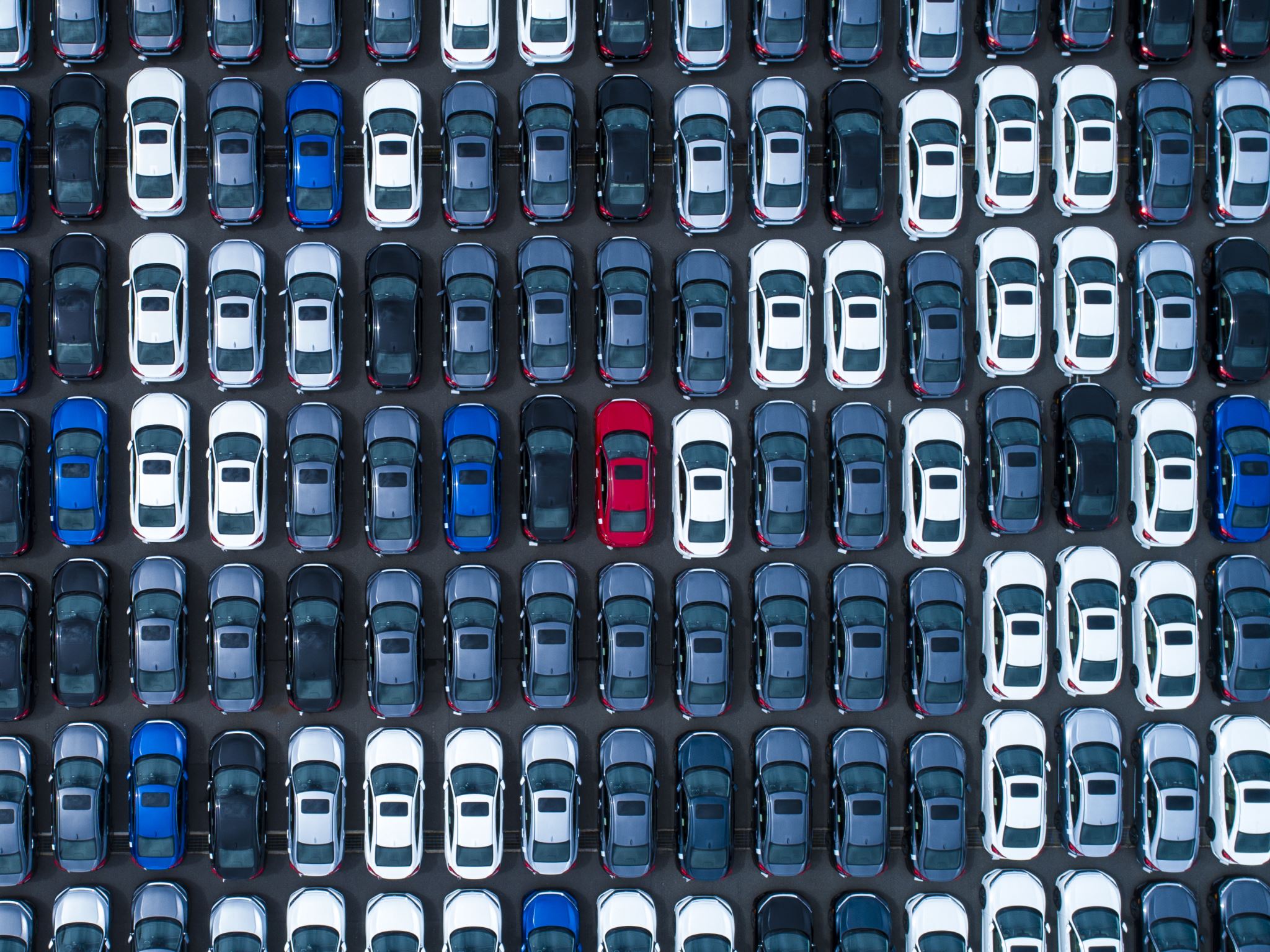 What can’t we do?
Add or Edit Vehicles

View Vehicles Outside Assigned Group

Create: Service Reminders, Service Programs, Contacts

Delete: Service Entries, Inspections, Meter Entries, Issues
17
I Have Questions!!
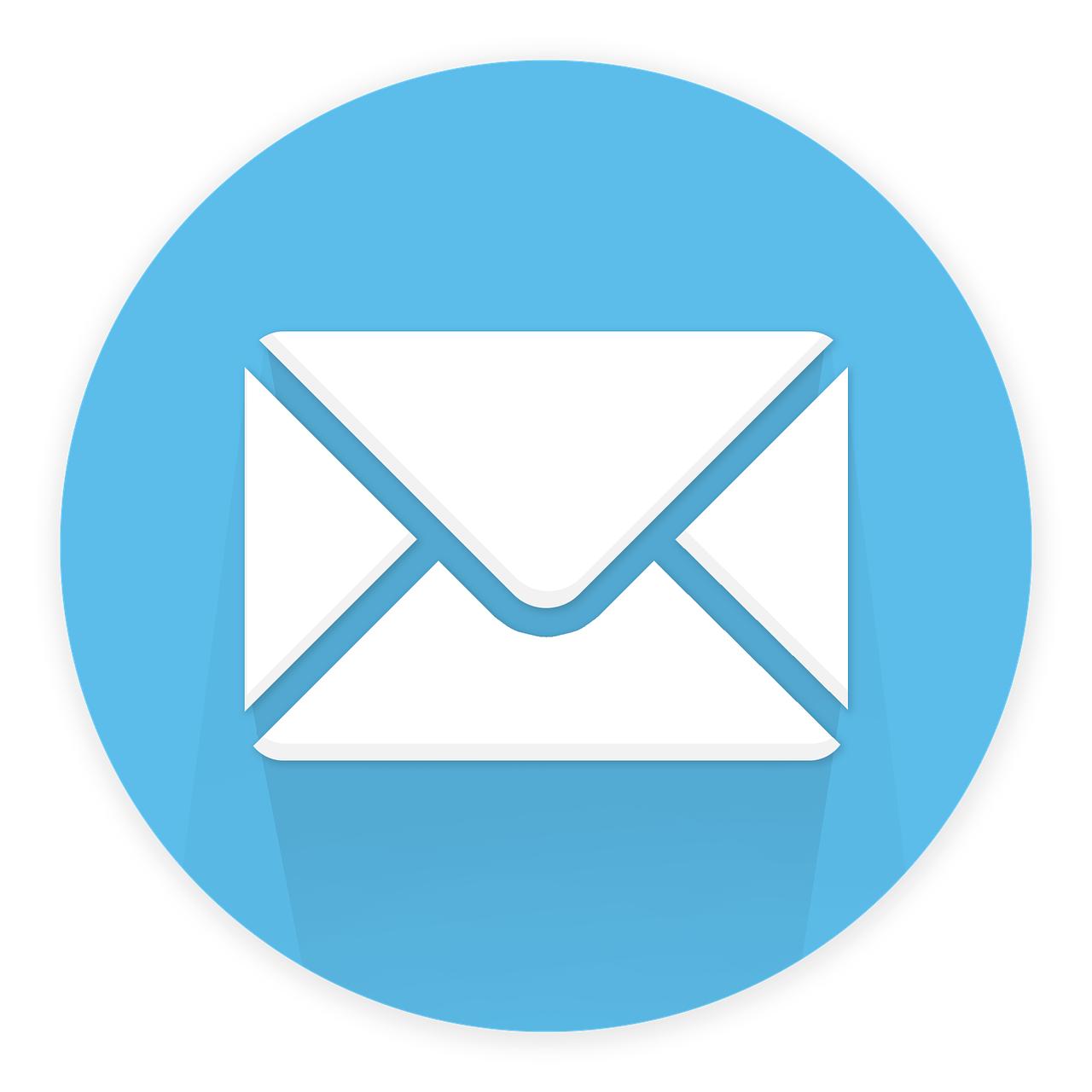 E-mail us at:

Fleet@tcu.edu
18
References
TCU Fleet Policy:			http://tcusafety.tcu.edu/wp-content/uploads/2024/04/TCU-Fleet-Management-Guide-March-2024.pdf


Pool Vehicle Program:		https://tcu.box.com/s/bz5rb3mzumfzwld4na1zk9g5jovvnz65 


Fleetio Training Materials: 	https://tcu.box.com/s/ou9bvjsbjhkigfp54wfw279auhequurm 


Fleetio Help Center: 		https://help.fleetio.com/s/
19
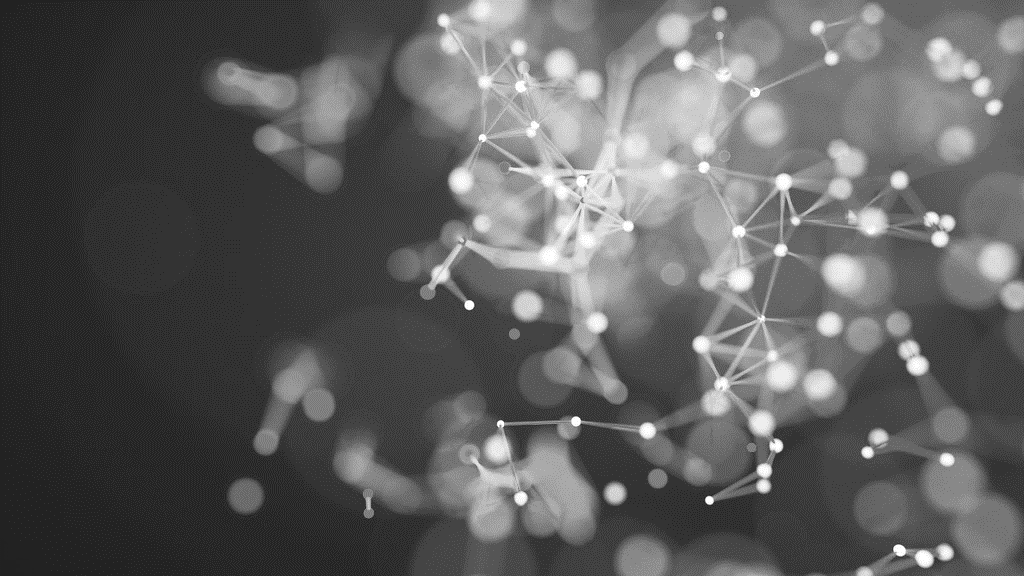 THANK YOU